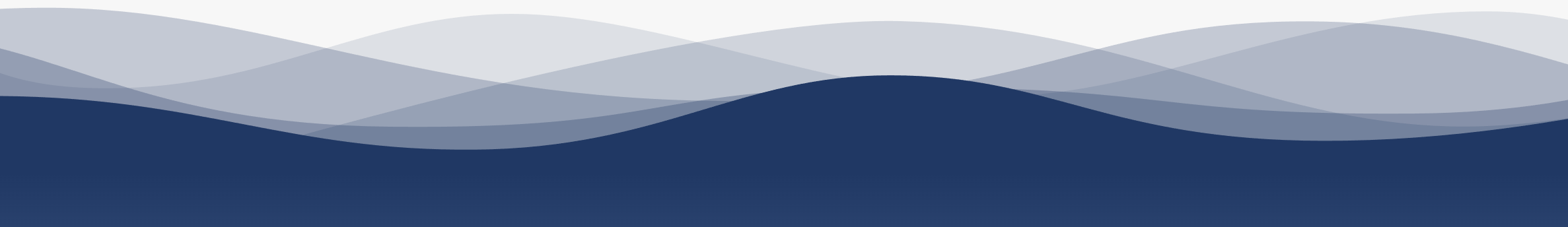 1
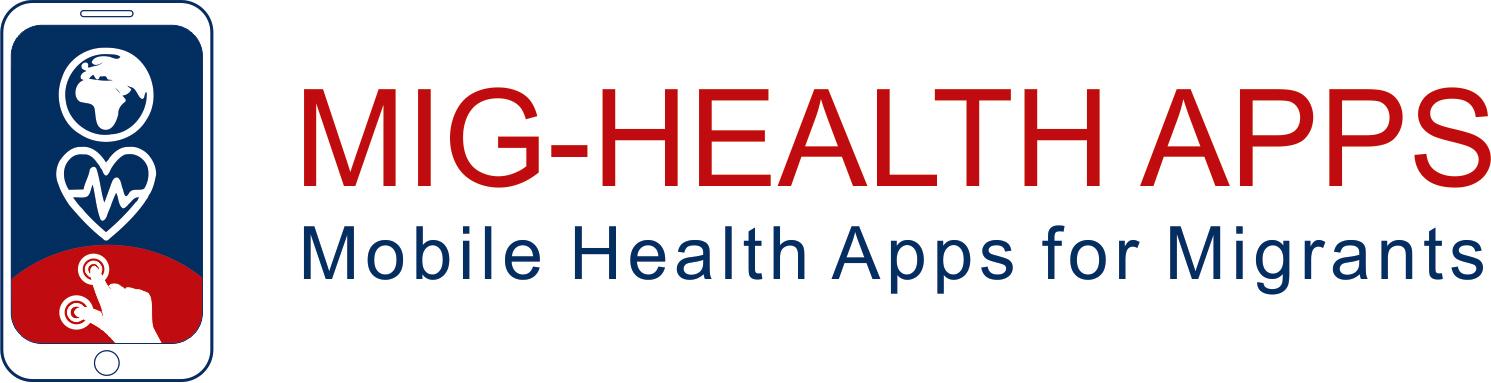 7
2
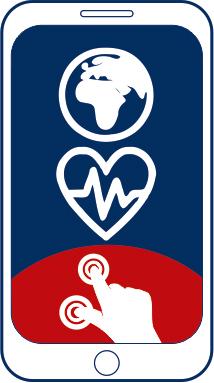 8
3
9
https://apps4health.eu/
4
Module 7 - Session d'auto-apprentissage (7.3)Santé des femmes et applications pertinentes
10
5
11
6
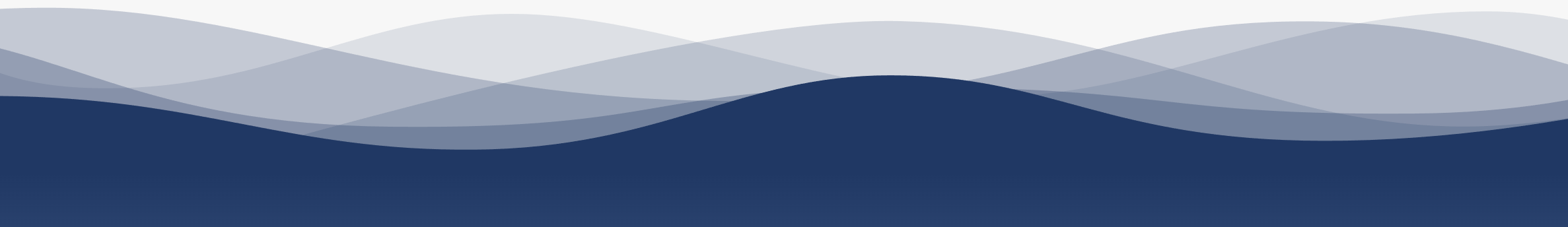 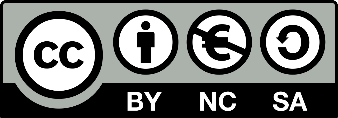 Financé par l'Union européenne. Les points de vue et opinions exprimés n'engagent que leurs auteurs et ne reflètent pas nécessairement ceux de l'Union européenne ou de l'Agence exécutive européenne pour l'éducation et la culture (EACEA). Ni l'Union européenne ni l'EACEA ne peuvent en être tenues pour responsables.
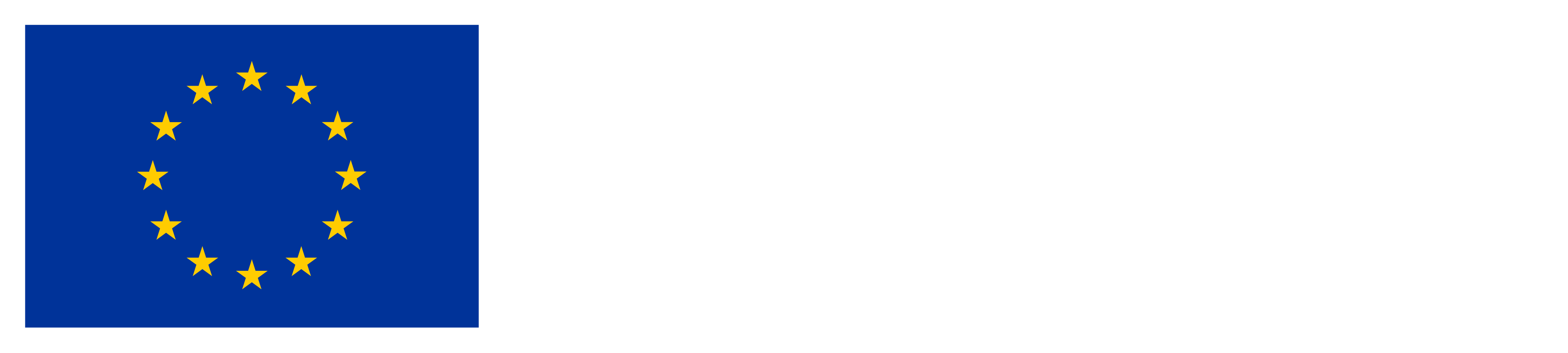 Partenaires
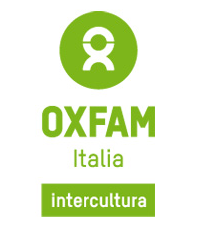 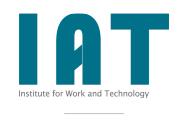 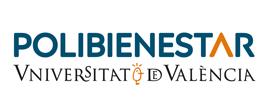 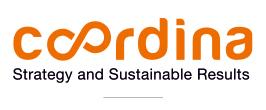 WESTFALISCHE HOCHSCHULE GELSENKIRCHEN,BOCHOLT, RECKLINGHAUSEN
GELSENKIRCHEN, ALLEMAGNE
www.w-hs.de
COORDINA ORGANIZACIÓN DE EMPRESAS YRECURSOS HUMANOS, S.L.
VALENCIA, ESPAGNE
coordina-oerh.com
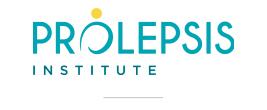 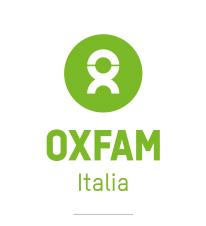 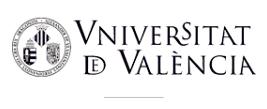 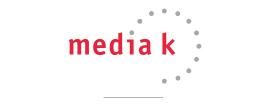 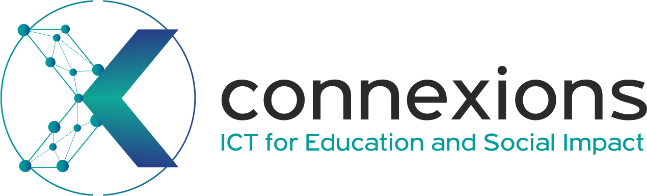 CONNEXIONS
ATHENES, GRECE
www.connexions.gr
PROLEPSIS
ATHENES, GRECEwww.prolepsis.gr
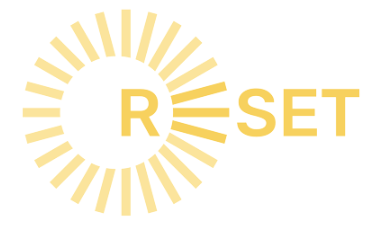 UNIVERSITAT DE VALENCIA
VALENCIA, ESPAGNE
www.uv.es
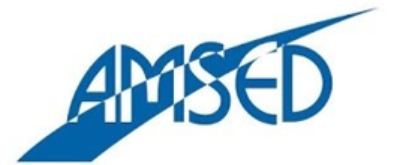 media k GmbH
Bad Mergentheim, ALLEMAGNE
www.media-k.eu
OXFAM ITALIA INTERCULTURA
AREZZO, ITALIE
www.oxfamitalia.org/
RESET
CHYPRE
www.resetcy.com
AMSED
STRASBOURG, FRANCE
www.amsed.fr
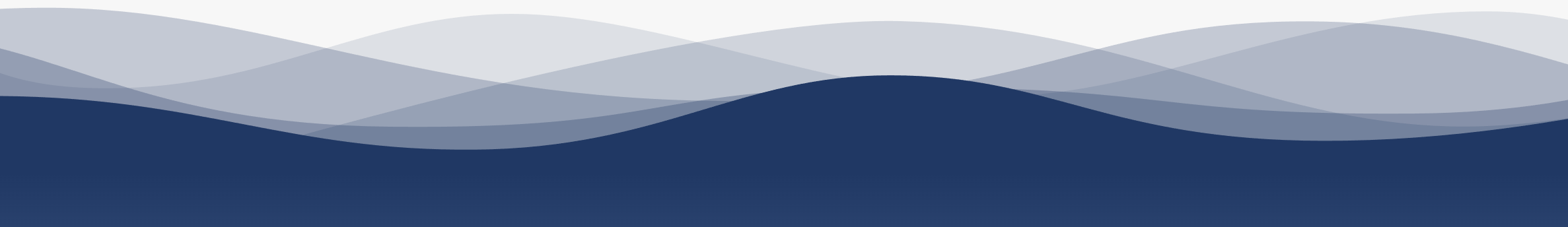 Session d'auto-apprentissage :  Contenu
1. Quiz et auto-évaluation
Santé des femmes et applications pertinentes
7.3
Les femmes ont toujours joué un rôle important dans la science médicale.
Faux
Vrai
[Speaker Notes: Réponse correcte : FAUX]
Santé des femmes et applications pertinentes
7.3
Parmi les facteurs suivants, quels sont ceux qui entravent l'accès des femmes aux soins de santé ?
Deux réponses sont correctes !
B. Travail domestique
A. Stigmatisation sociale
D. Connaissance limitée de la santé des femmes
C. Transports
[Speaker Notes: Réponses correctes : A et D]
Santé des femmes et applications pertinentes
7.3
Les femmes migrantes subissent davantage d'inégalités que les autochtones en matière de soins de santé.
Faux
Vrai
[Speaker Notes: Bonne réponse : VRAI]
Santé des femmes et applications pertinentes
7.3
Les autosoins visent à donner aux personnes les moyens de jouer un rôle central dans leur propre santé et à leur confier cette responsabilité.
Vrai
Faux
[Speaker Notes: Bonne réponse : VRAI]
Santé des femmes et applications pertinentes
7.3
Le concept d'autosoins comprend
Deux réponses sont correctes !
B. La pratique du sport
A. Autocontrôle
C. Autogestion des médicaments
D. Cuisiner tous les repas
[Speaker Notes: Réponses correctes : A et C]
Santé des femmes et applications pertinentes
7.3
Pourquoi utiliser des applications de suivi des règles ?
Une seule réponse est correcte !
A. Arrêter de voir le gynécologue
B. Essayer d'avoir ou d'éviter d'avoir un enfant
C. Pour suivre la taille de votre bébé
D. Aucune de ces réponses
[Speaker Notes: Réponse correcte : B]
Santé des femmes et applications pertinentes
7.3
La contraception...
Une seule réponse est correcte !
A. Est dangereux
B. Crée des opportunités pour les femmes de participer plus pleinement à la société.
D. Est d'un seul type.
C. Signifie avoir des rapports sexuels non protégés.
[Speaker Notes: Réponse correcte : B]
Santé des femmes et applications pertinentes
7.3
Les applications de suivi des règles sont des méthodes de contraception sûres
Vrai
Faux
[Speaker Notes: Bonne réponse : FAUX]
Santé des femmes et applications pertinentes
7.3
Faites correspondre les colonnes.
Faites correspondre les colonnes !
A. Une grossesse à terme
A. Santé des femmes pendant la grossesse, l'accouchement et la période postnatale
B. L'arrachage
B. dure entre 39 semaines, 0 jour et 40 semaines, 6 jours
C. Santé maternelle
C. Est quatre fois plus fréquente chez les femmes que chez les hommes
D. fait partie des méthodes contraceptives les moins efficaces
D. Ostéoporose
[Speaker Notes: Les bonnes réponses :
A 🡪 B
B 🡪 D
C 🡪 AD 🡪 C]
Santé des femmes et applications pertinentes
7.3
Différences entre les sexes en matière de santé...
Deux réponses sont correctes !
A. N'existent pas
B. Apparaître dès la naissance
C. sont associés à l'espérance de vie et au vieillissement en bonne santé des hommes et des femmes
D. Montrer que les femmes sont généralement en meilleure santé que les hommes
[Speaker Notes: Réponse correcte : B et C]
Santé des femmes et applications pertinentes
7.3
Les femmes vivent plus longtemps que les hommes, mais avec des maladies et des handicaps.
Faux
Vrai
[Speaker Notes: Bonne réponse : VRAI]
Santé des femmes et applications pertinentes
7.3
Les maladies cardiovasculaires...
Une seule réponse est correcte !
B. N'affectent pas les femmes
A. Ont le même mécanisme, la même manifestation, le même pronostic et le même traitement chez les hommes et les femmes.
C. sont la principale cause de décès après la ménopause chez les femmes.
D. sont plus fréquents chez les hommes..
[Speaker Notes: Réponse correcte : C]
Santé des femmes et applications pertinentes
7.3
De tous les cancers gynécologiques, seul le cancer du col de l'utérus bénéficie de tests de dépistage efficaces à des stades précoces.
Vrai
Faux
[Speaker Notes: Bonne réponse : VRAI]
Santé des femmes et applications pertinentes
7.3
La ménopause se produit en plusieurs étapes. Lequel des stades suivants est celui qui peut durer entre 4 et 8 ans, qui se caractérise par des changements dans le rythme des règles et qui précède les dernières règles ?
Une seule réponse est correcte !
A. La périménopause
B. Ménarche
D. Ménopause précoce
C. Postménopause
[Speaker Notes: Réponse correcte : A]
Santé des femmes et applications pertinentes
7.3
Il est essentiel que les femmes vérifient régulièrement si leurs seins ont changé et qu'elles fassent toujours examiner ces changements par un médecin généraliste.
Faux
Vrai
[Speaker Notes: Bonne réponse : VRAI]
Santé des femmes et applications pertinentes
7.3
Faire correspondre les colonnes
Faites correspondre les colonnes !
A. Appui à la ménopause
A. Connaître ses citrons
B. Application de suivi des périodes
B. WomanLog
C. Application de suivi de grossesse
C. Santé
D. Application axée sur le dépistage et la prévention
D. Ce à quoi il faut s'attendre
[Speaker Notes: Les bonnes réponses :
A 🡪 D
B 🡪 B 
C 🡪 D 🡪]
Santé des femmes et applications pertinentes
7.3
Les symptômes de la ménopause sont les mêmes pour toutes les femmes.
Faux
Vrai
[Speaker Notes: Bonne réponse : FAUX]
Santé des femmes et applications pertinentes
7.3
L'une des meilleures caractéristiques de certaines applications pour la ménopause est un suivi qui permet aux utilisateurs de prendre note de leurs symptômes, de leur fréquence et de leur gravité.
Faux
Vrai
[Speaker Notes: Bonne réponse : VRAI]
Santé des femmes et applications pertinentes
7.3
Les applications de santé féminine peuvent remplacer un médecin.
Faux
Vrai
[Speaker Notes: Bonne réponse : FAUX]
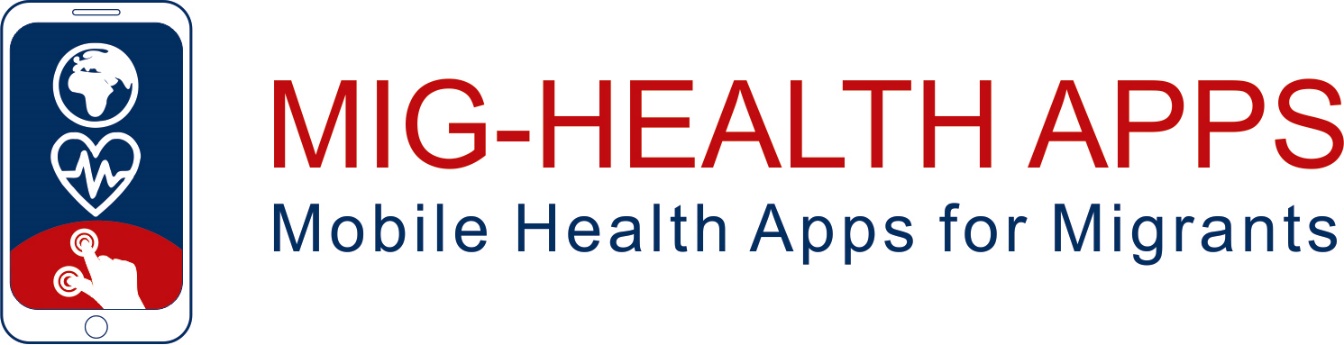 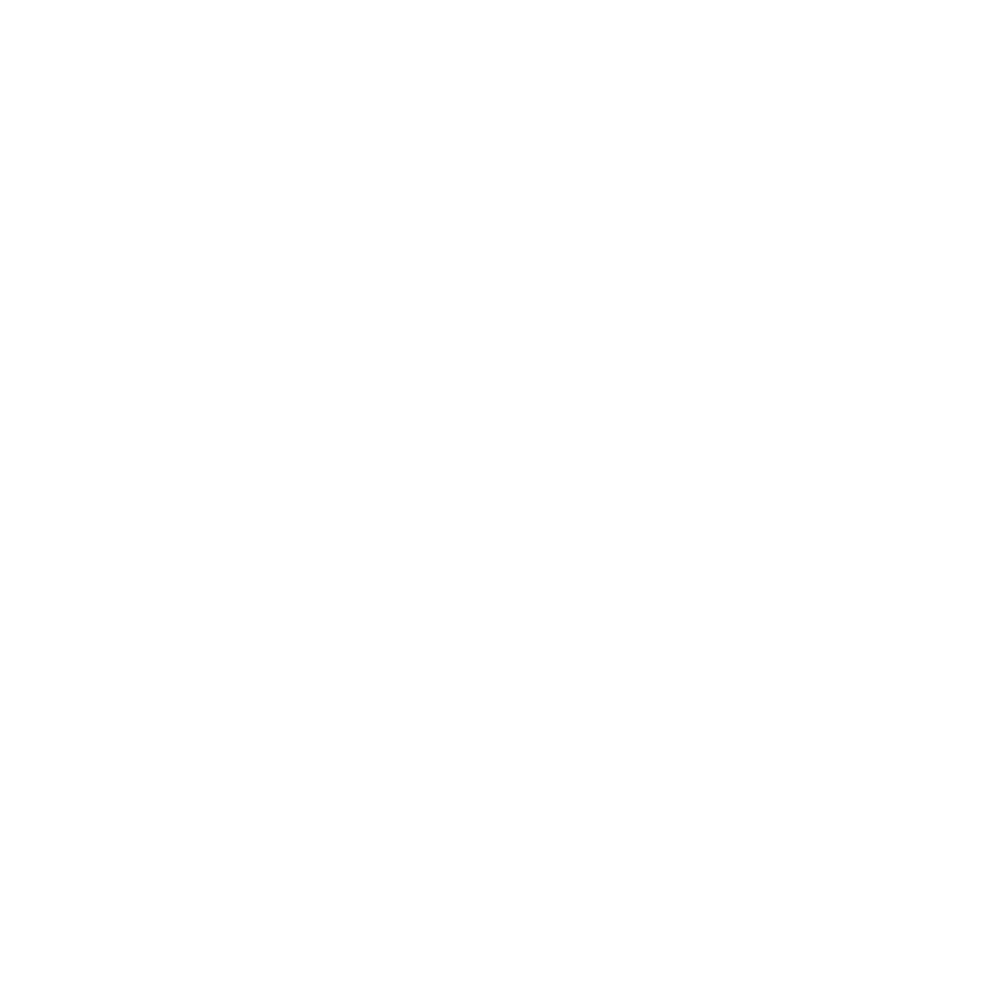 Félicitations !Vous avez terminé l'auto-apprentissage de ce module !
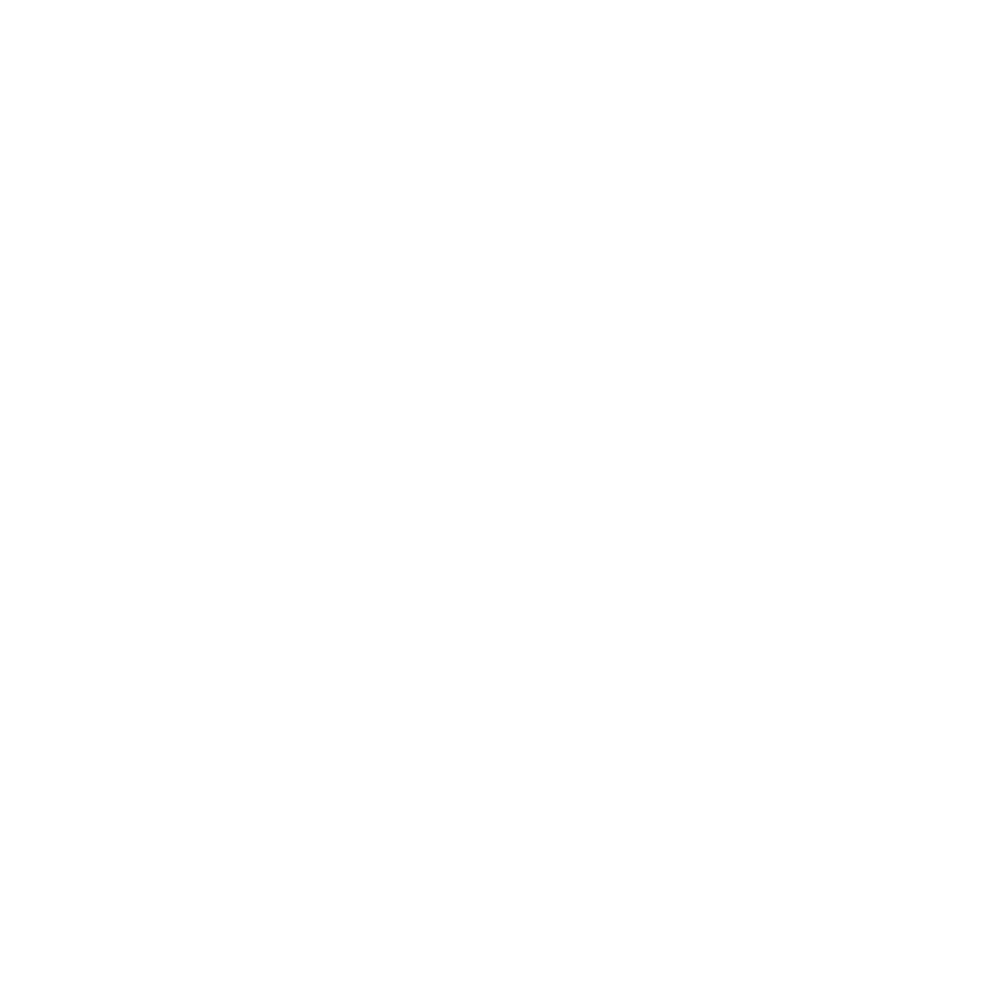 Financé par l'Union européenne. Les points de vue et opinions exprimés n'engagent que leurs auteurs et ne reflètent pas nécessairement ceux de l'Union européenne ou de l'Agence exécutive européenne pour l'éducation et la culture (EACEA). Ni l'Union européenne ni l'EACEA ne peuvent en être tenues pour responsables.
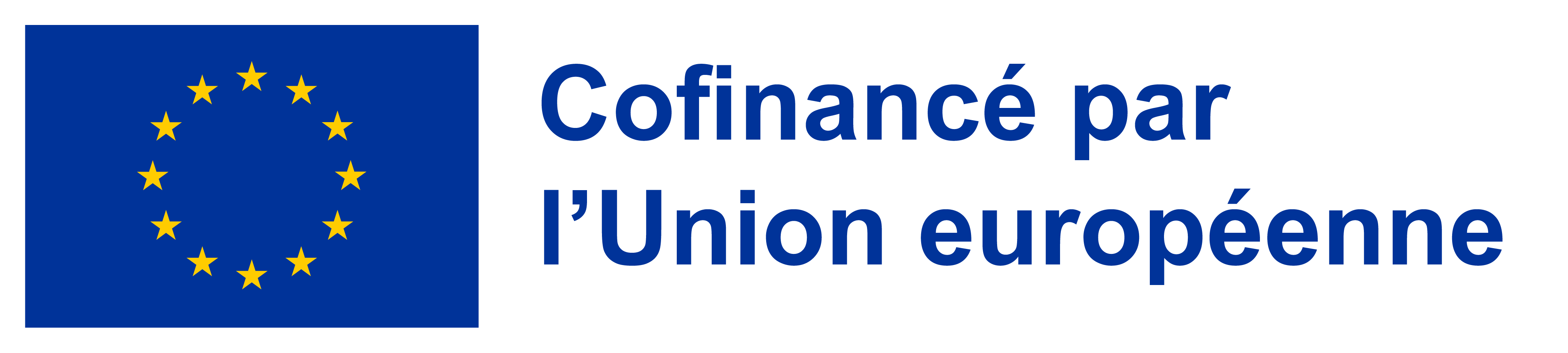